Plagiarism and Cheating
Societal  Issues in Today’s Technological World
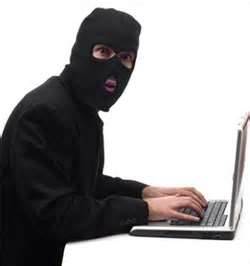 What is Plagiarism?
Plagiarism is taking somebody else’s ideas,  words, research or other kinds of materials as your own without giving proper credit to the source.
Steps of the Public Policy Analyst (PPA)
Define the Problem
Gather the Evidence
Identify the Causes
Examine Existing Policy
Develop Solutions
Select the Best Solution
The Problem of Plagiarism!
With technological access to so much written work it is simple to just find somebody else’s work and use it as your own to complete a project.
Question - What’s wrong with that?
Answer – It’s dishonest!
Step 1 of the PPA:  Define the Problem
Plagiarism and students
The University of Florida  reports that "66 percent of 16,000 students from 31 prestigious U.S. universities have cheated at least once..." and that 12 percent of those people considered themselves as cheating regularly. 

 The University of Florida quotes a study by Who's Who Among American High School Students that states that "four out of five high achievers" in a survey admitted to cheating. Half of those students believed cheating wasn't a big deal. Few of them got caught. 

University of California-Berkley, where plagiarism increased by 744 percent in the years between 1993 and 1997.
http://www.ehow.com/about_5434260_plagiarism.html
Step 2 of the PPA:  Gather the Evidence
[Speaker Notes: This means that 10,560 of those 16,000 have committed plagiarism at least once and that 1,280 of those cheat regularly.]
What are the causes?
Desperation
Procrastination
Lack of confidence in writing abilities
Lack of consequences
Laziness
Ignorance
Step 3 of the PPA:  Identify the Causes
What do we do?
Plagiarism and cheating is considered disruptive behavior. Any student engaging in disruptive behavior is subject to several Guidance interventions and a range of disciplinary responses to be used together with the interventions.
Step 4 of the PPA:  Examine the Existing Policy
Interventions
Parent outreach
Intervention by counseling staff
Guidance conference(s)
Individual/group counseling
Peer mediation
Development of individual behavior contract
Short-term behavioral progress reports
Disciplinary Actions
Admonishment by pedagogical school staff
Student/teacher conference
 Reprimand by appropriate supervisor (e.g., assistant principal, principal)
 Parent conference
In-school disciplinary actions (e.g., detention, exclusion from extracurricular activities or communal lunchtime)
Principal’s suspension for 1-5 days
 Superintendent’s suspension that results in immediate reinstatement
 Superintendent’s suspension that results in continued suspension for a fixed period of 6-10 school days
Solutions
Step 5 of the PPA:  Develop Solutions